Informatics 121Software Design I
Lecture 9
Duplication of course material for any commercial purpose without the explicit written permission of the professor is prohibited.
Today’s lecture
Design artifacts

Abstractions

Design notations

Vocabulary

Design tools
Design
designer
plan
maker
change in the world
other stakeholders
audience
experiences
A design artifact
An externalized representation used to further a design project
design problem, design solution, or both
partial or complete
fluid or frozen
Example
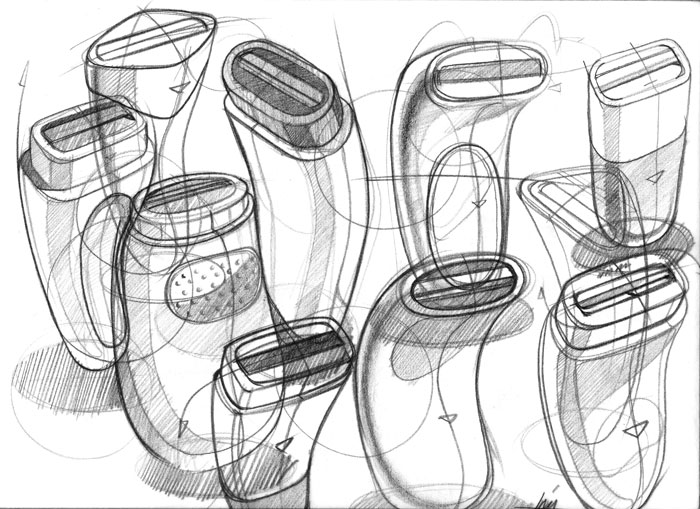 Example
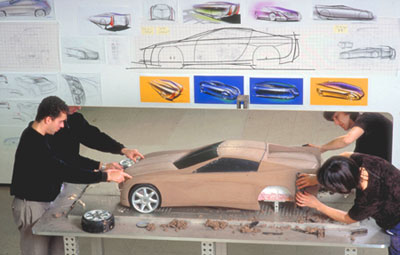 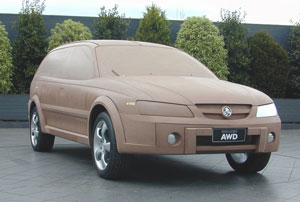 Example
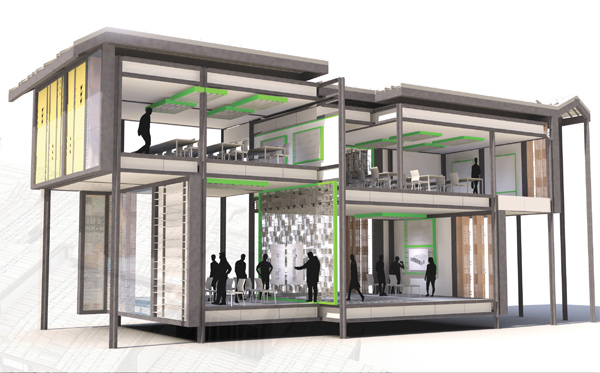 Example
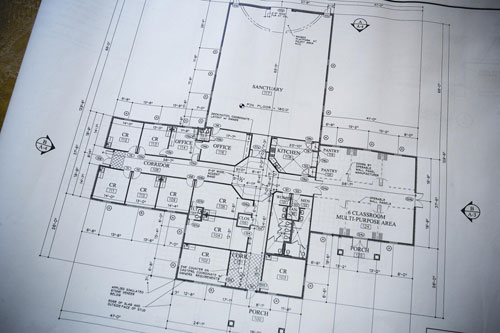 Example
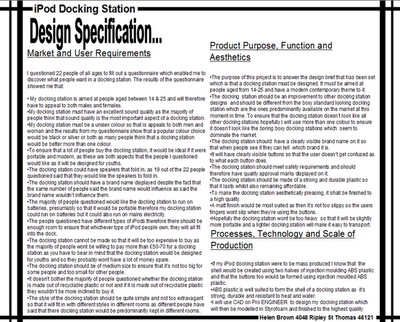 Example
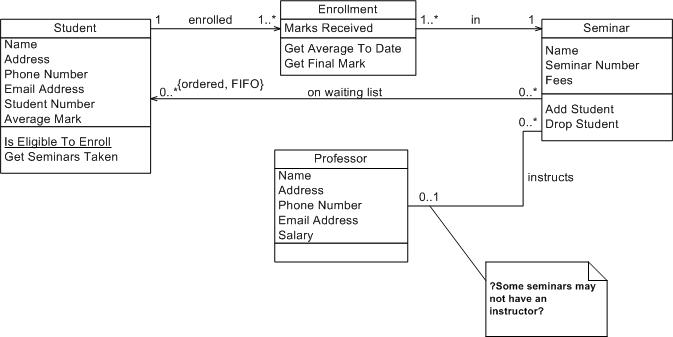 Example
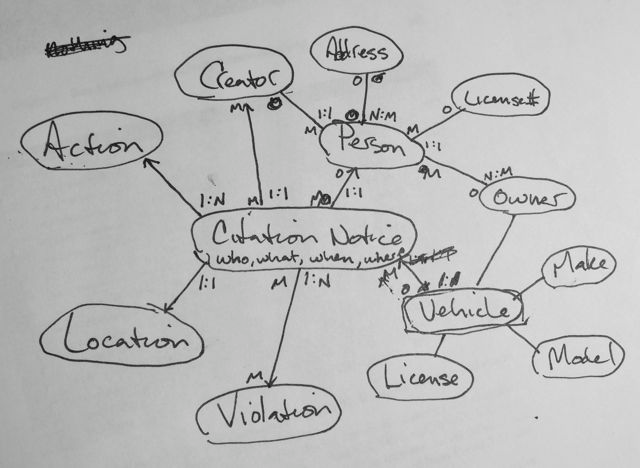 Example
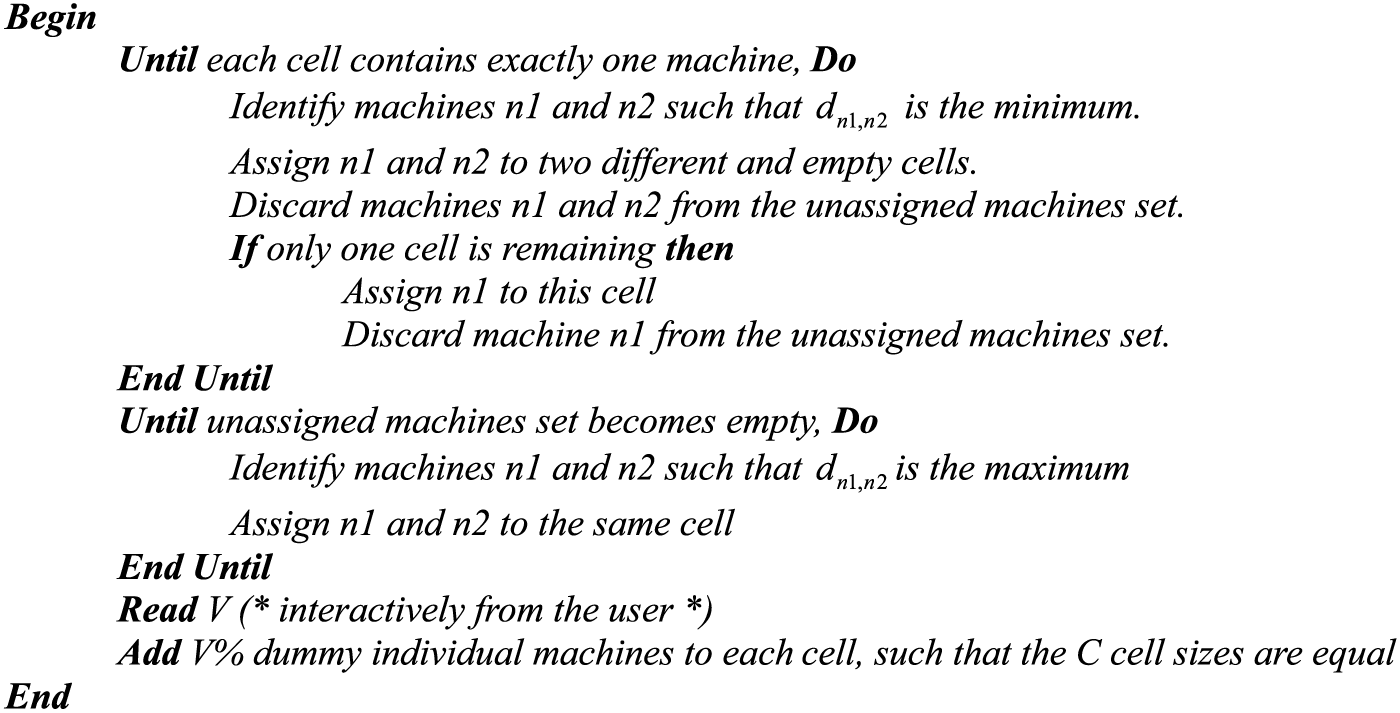 Purpose of design artifacts
Design artifacts to think

Design artifacts to talk

Design artifacts to prescribe
Thinking design artifact
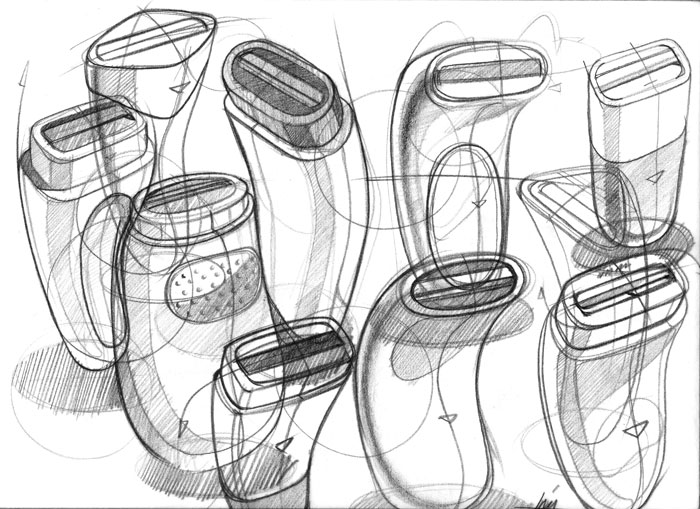 Thinking design artifact
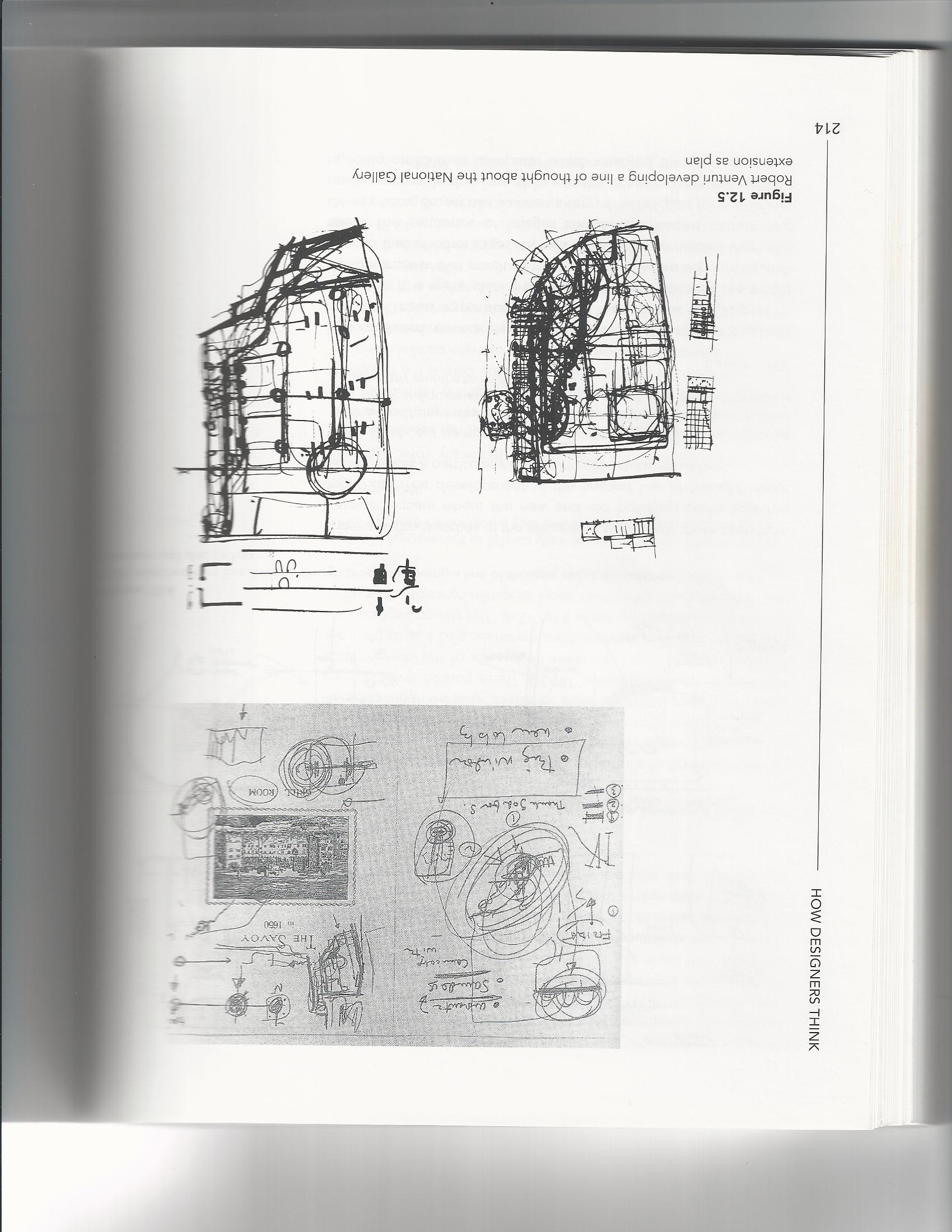 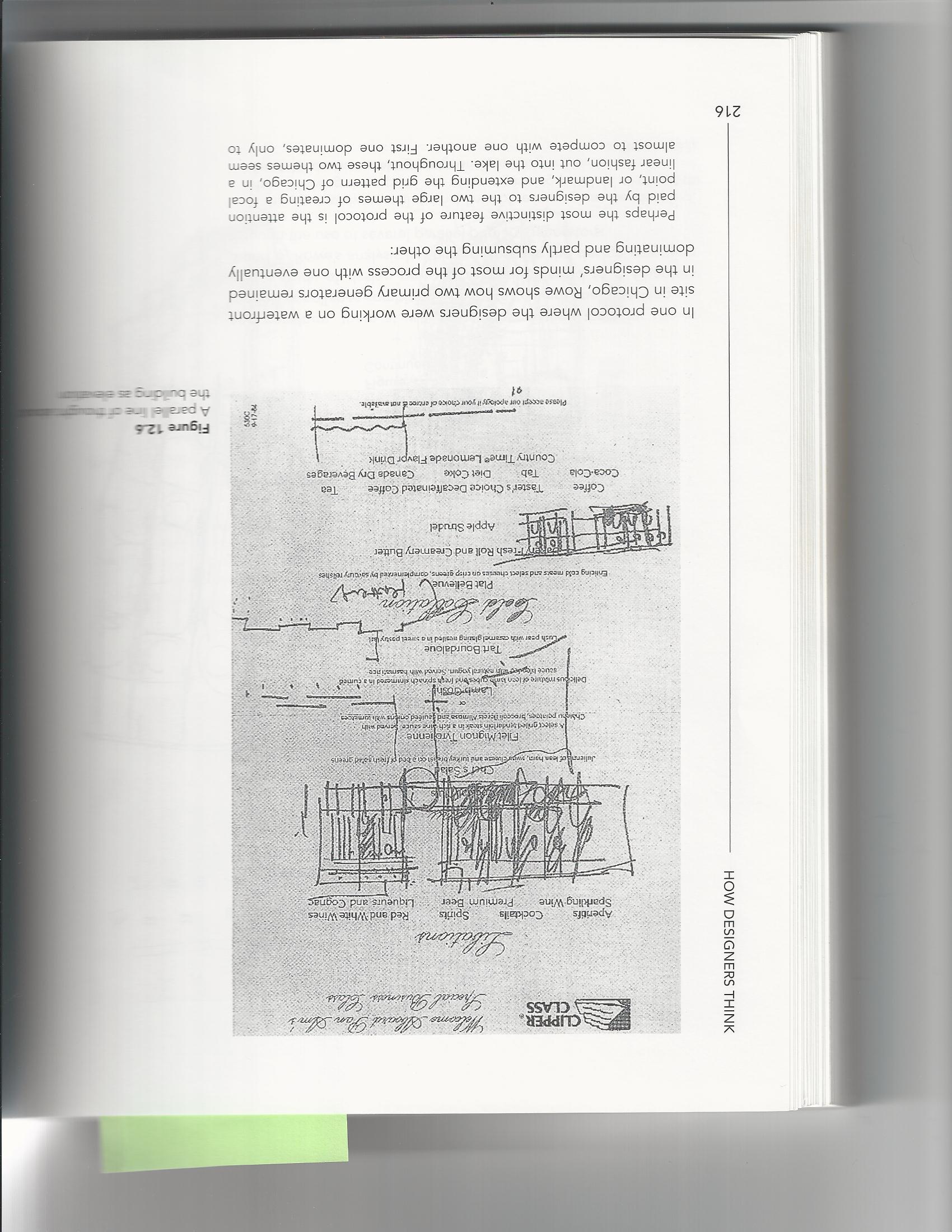 Thinking design artifact
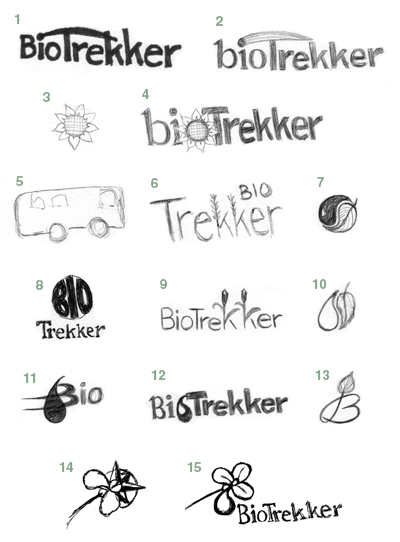 Thinking design artifact
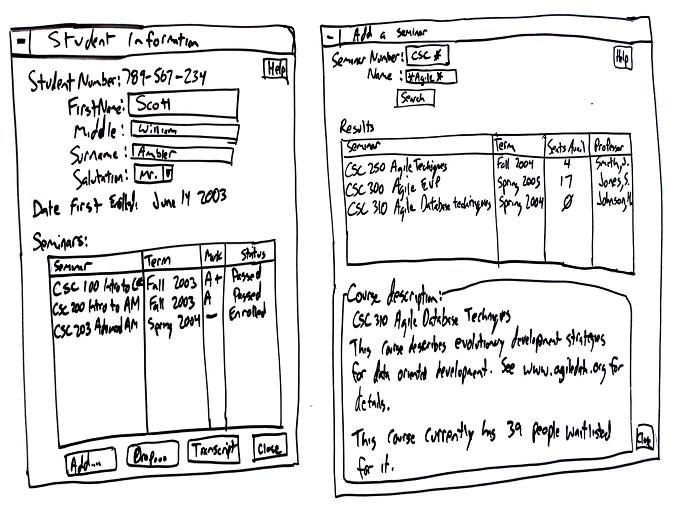 Talking design artifact
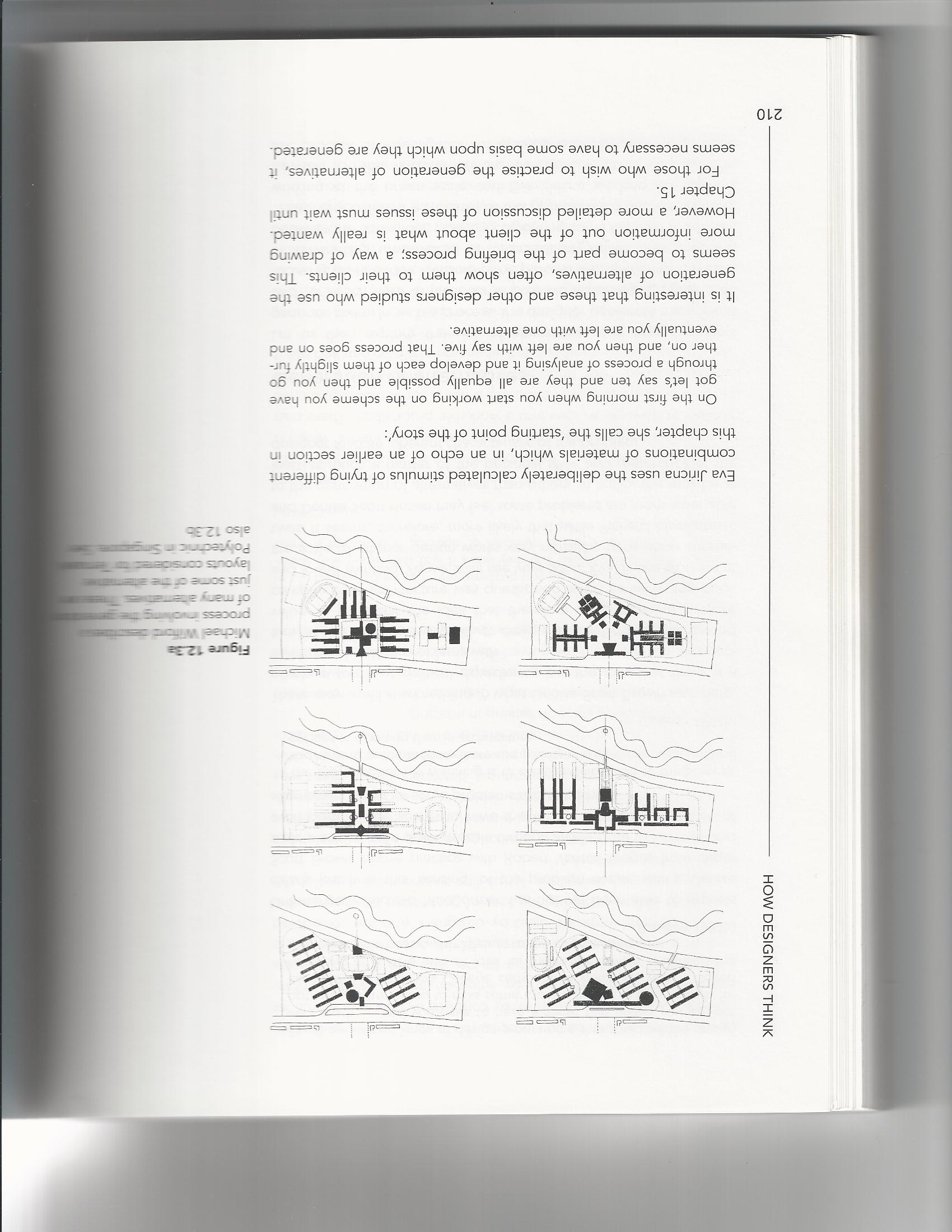 Talking design artifact
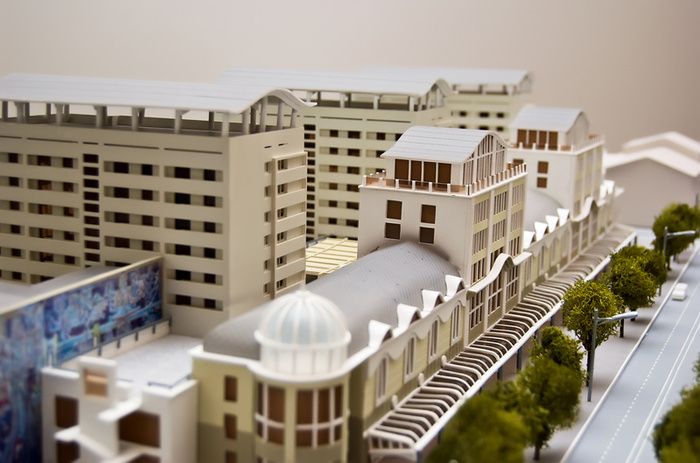 Talking design artifact
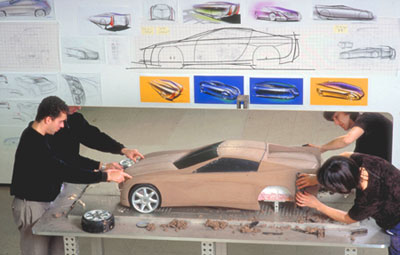 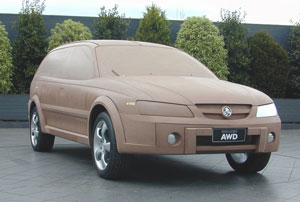 Talking design artifact
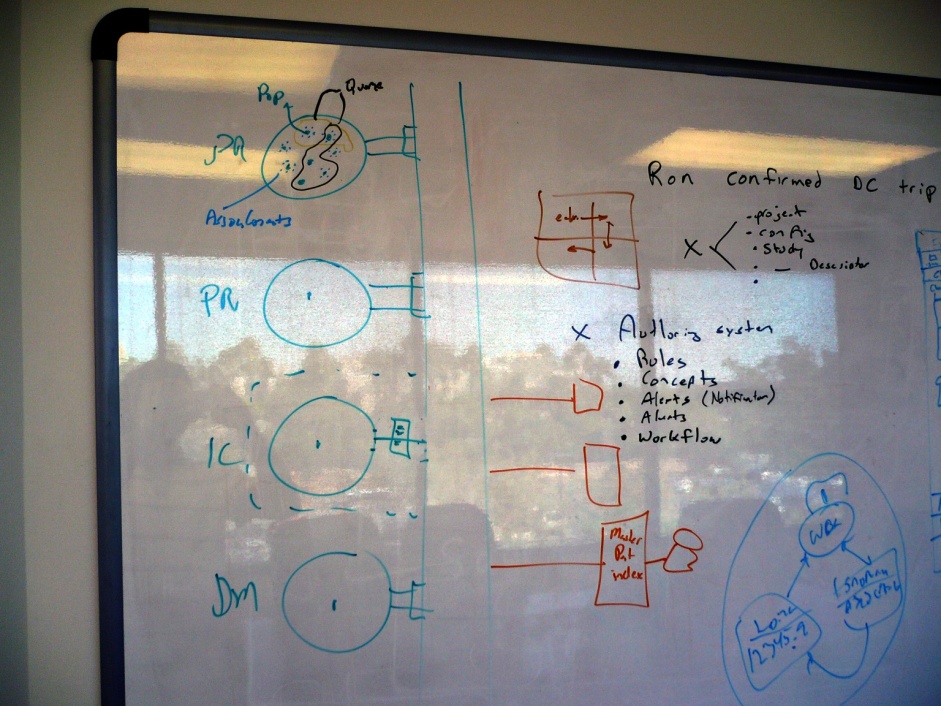 Prescribing design artifact
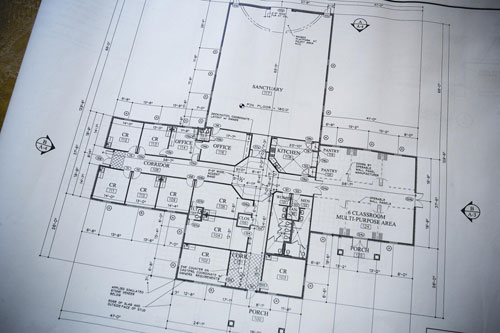 Prescribing design artifact
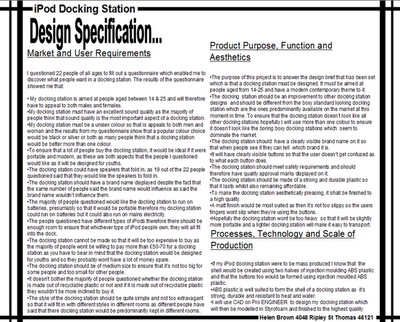 Prescribing design artifact
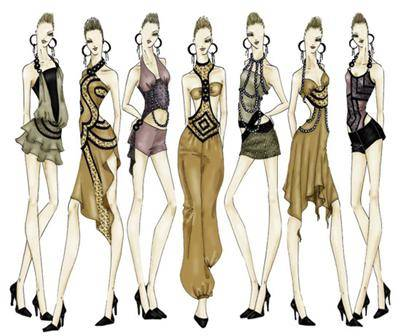 Prescribing design artifact
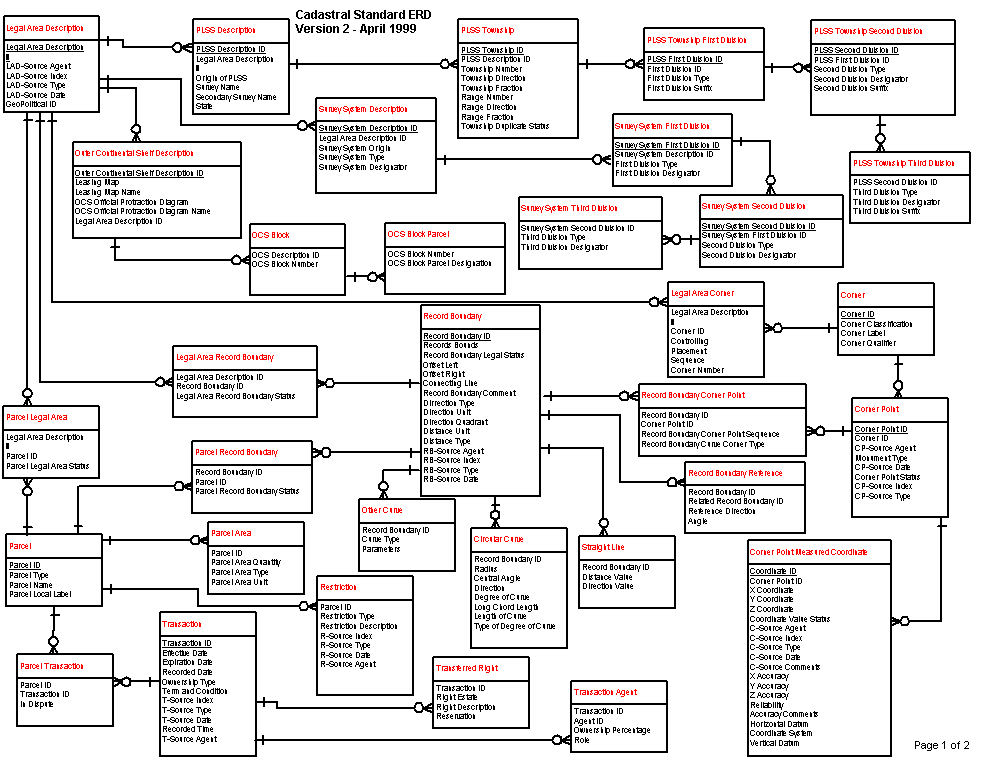 Abstraction
An abstraction is formed by reducing the information content of a concept or an observable phenomenon, typically to retain only information which is relevant for a particular purpose
choice of what to include
choice of what not to include

Each abstraction makes some information readily available at the expense of obscuring or removing other information
Floor plan
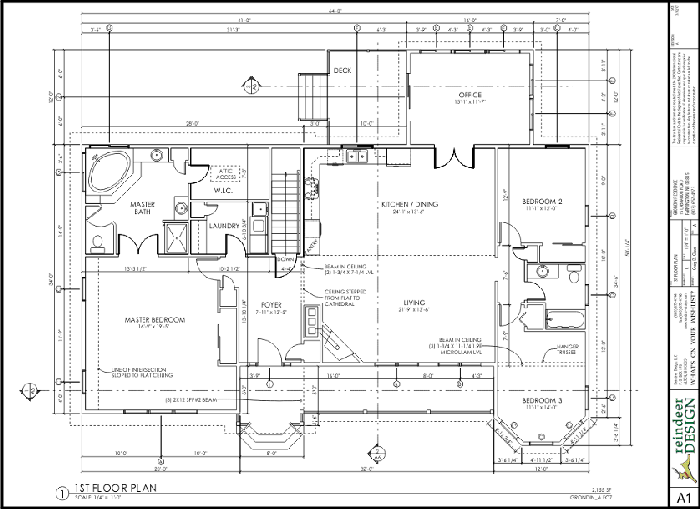 Verilog
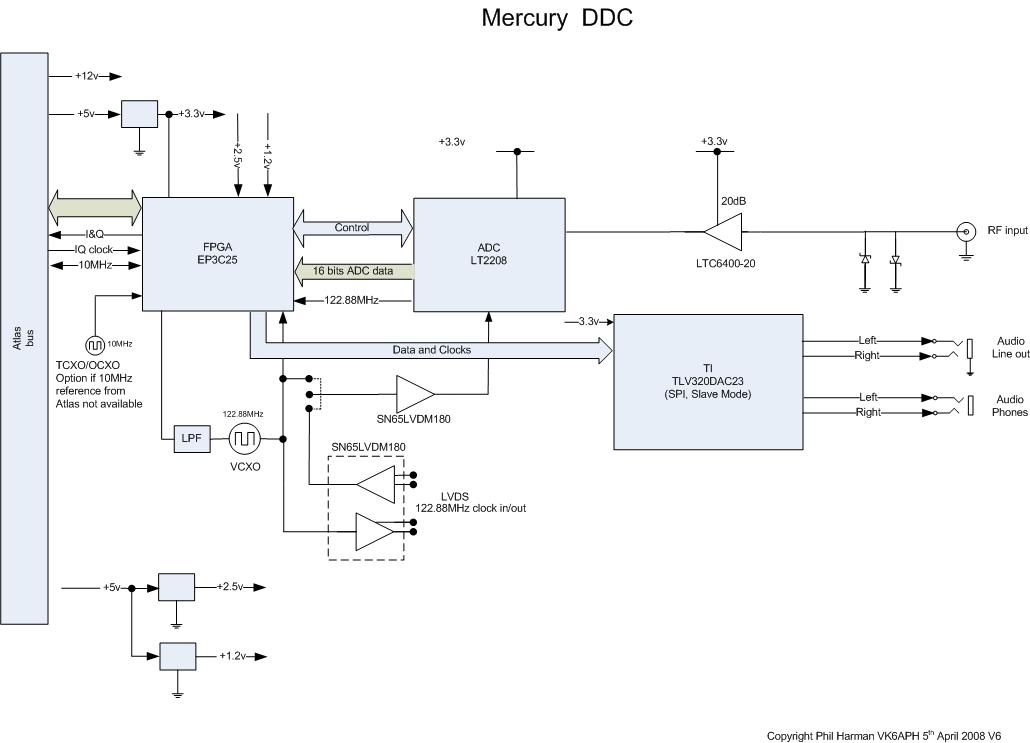 Page layout
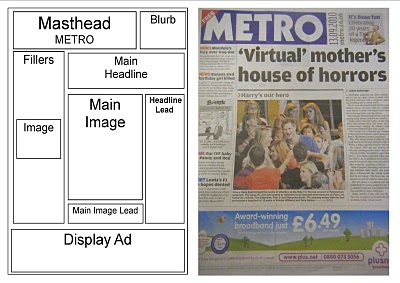 Mechanical engineering diagram
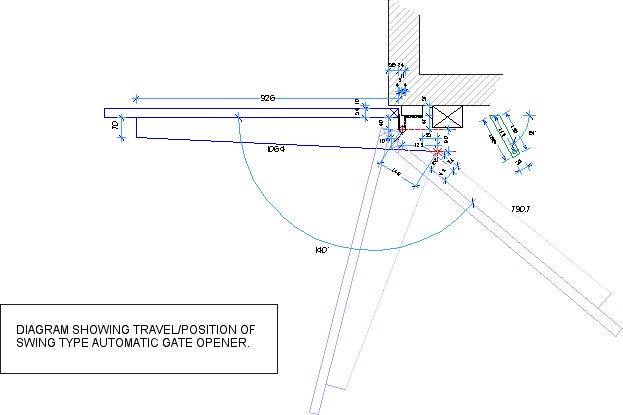 Schematic
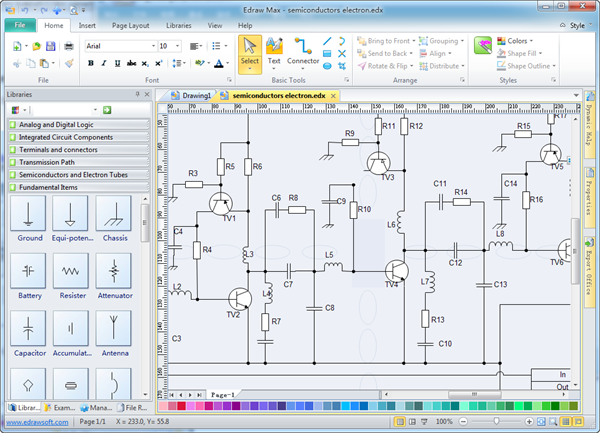 Product sketch
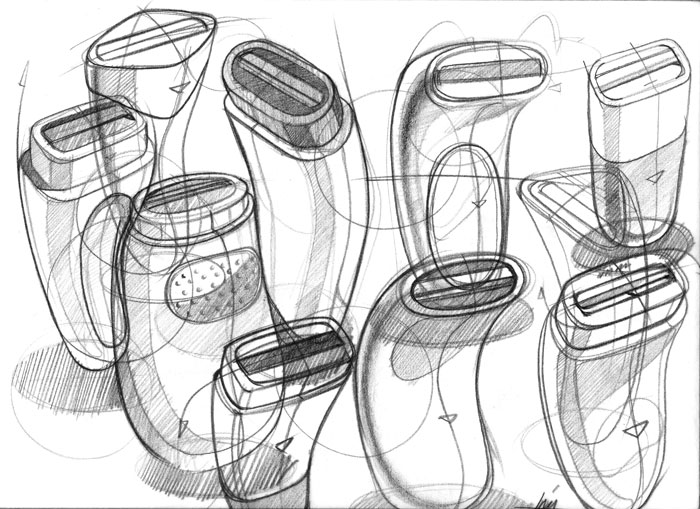 Model
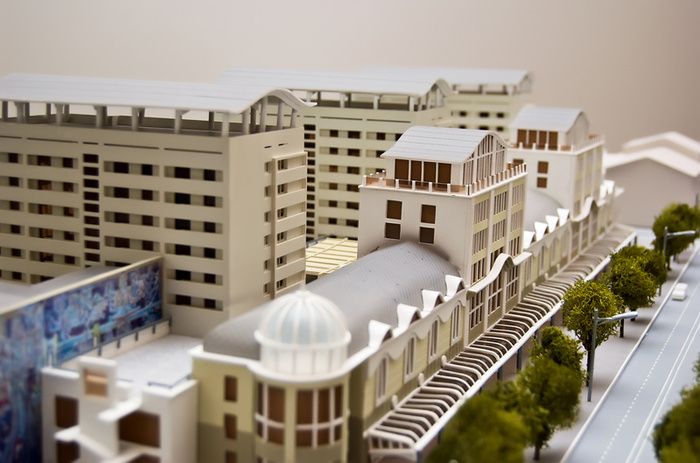 Class diagram
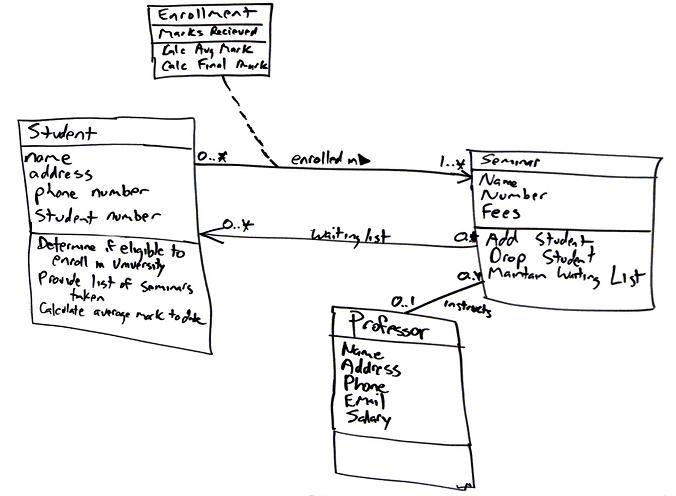 User interface mock-up
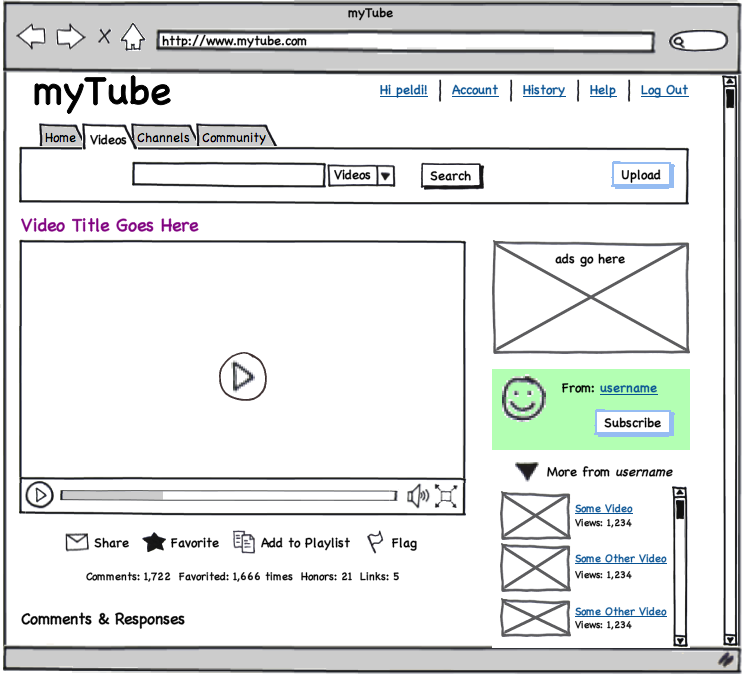 [balsamiq]
Entity relationship diagram
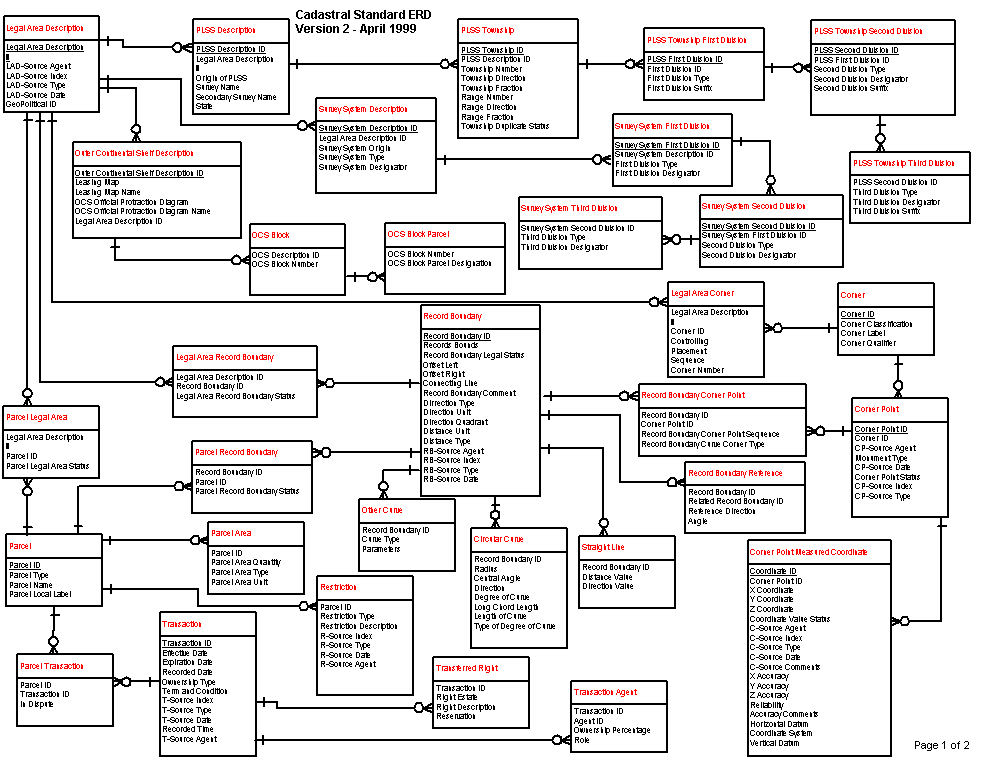 Sequence diagram
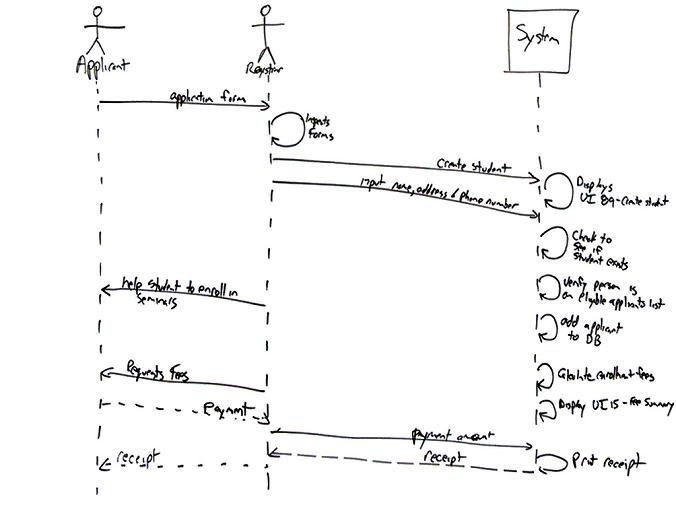 Design notation
A design notation offers a language for specifying certain aspects of a design artifact
textual and/or graphical vocabulary for specifying individual and composite elements
rules governing how individual elements can be combined into composite elements
implicit and/or explicit semantics for giving meaning 

Each design notation is typically suited for a particular domain and a particular purpose

Every design notation invariably introduces abstraction
Example notation
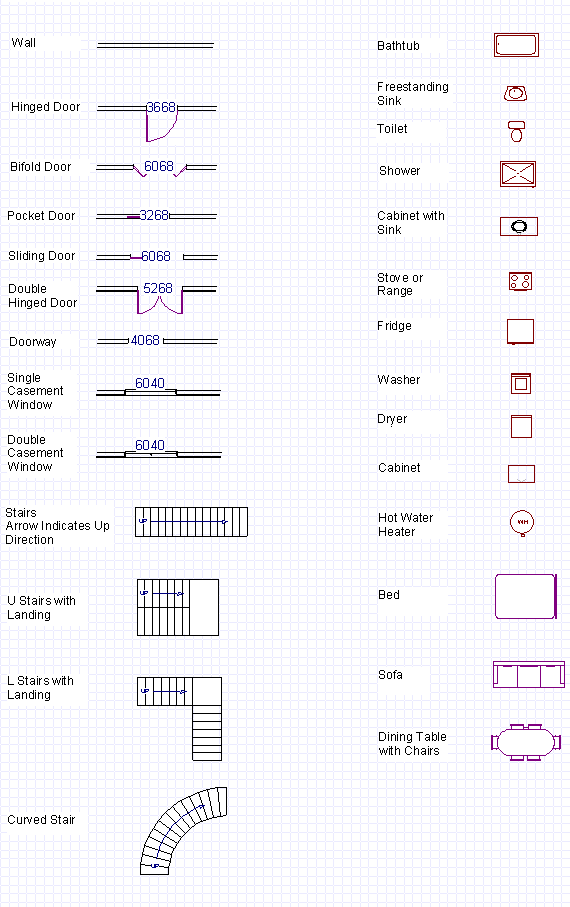 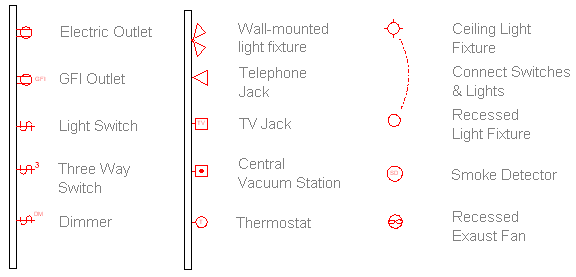 Example notation
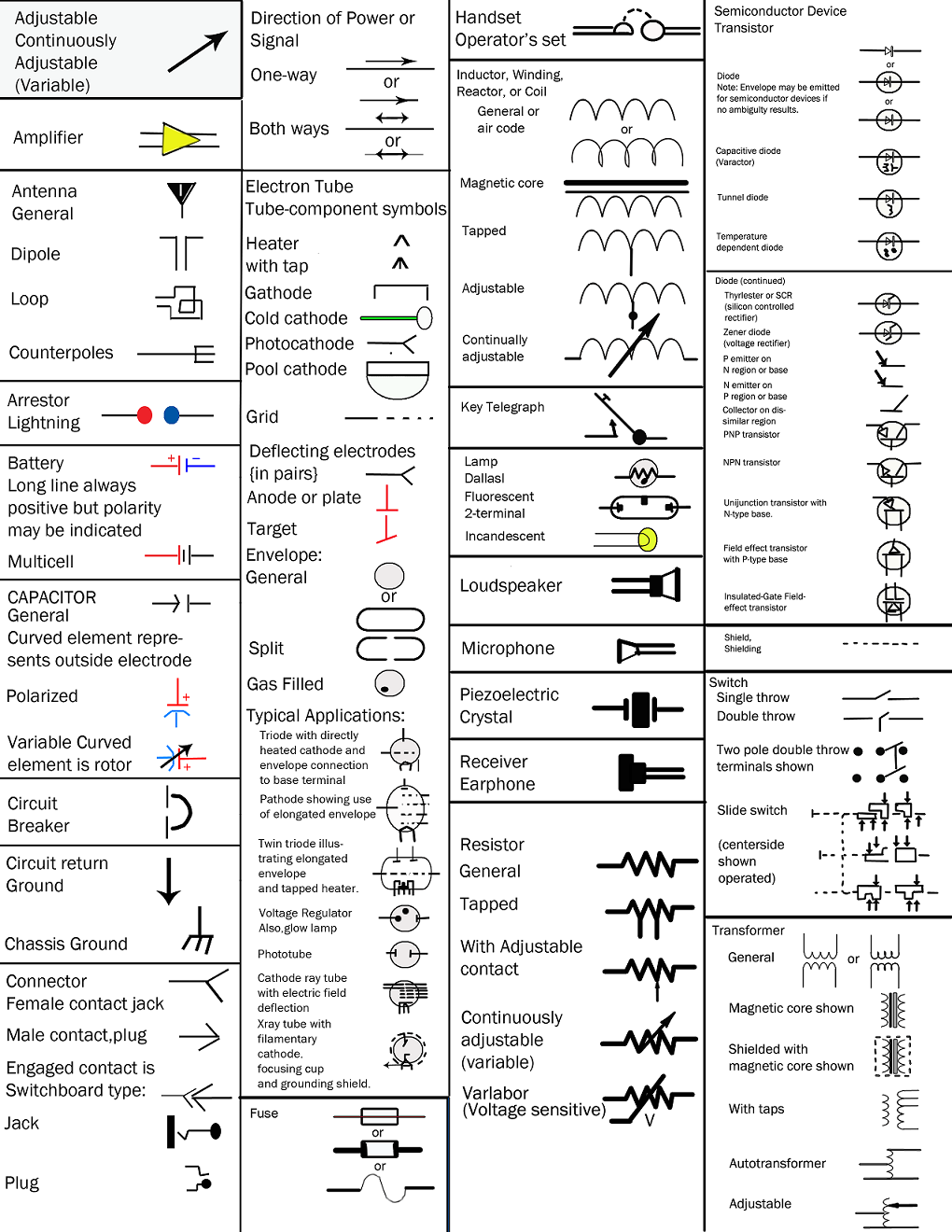 Example notation
Example notation
Example notation
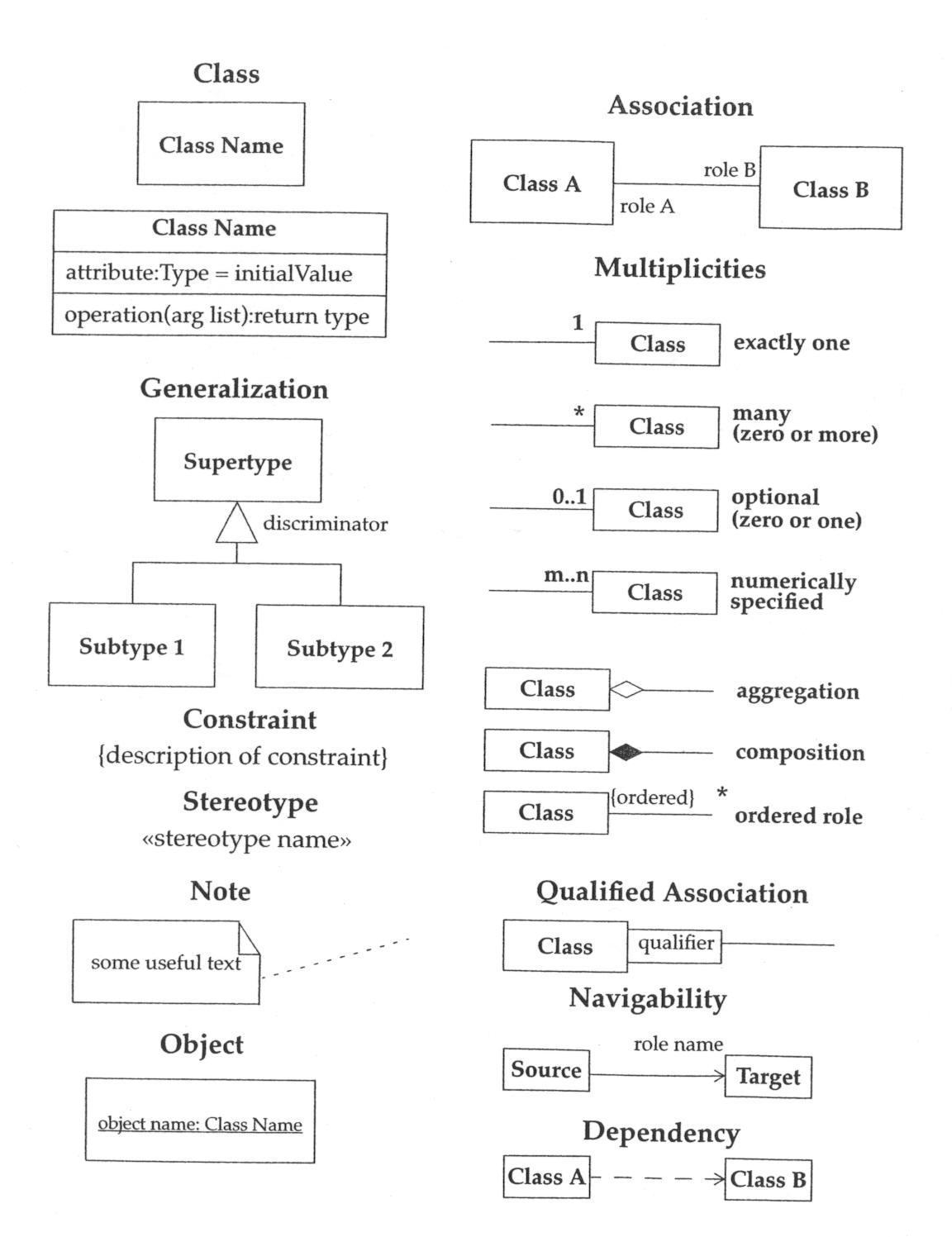 Example notation
Types of notation
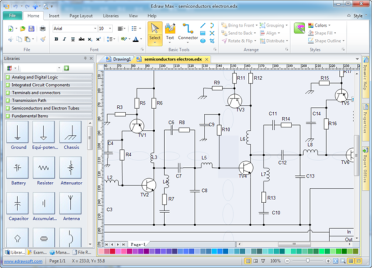 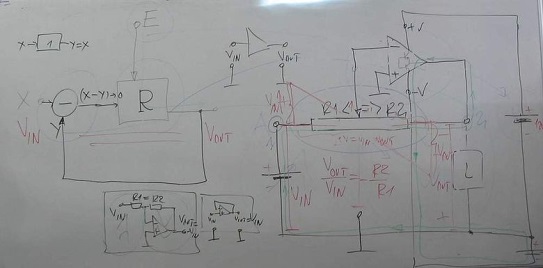 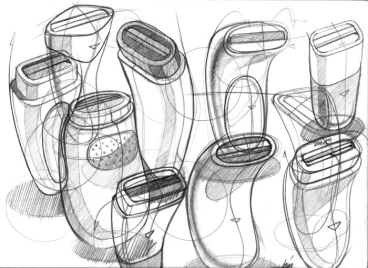 Nonotation
Formalnotation
Semi-formalnotation
Informalnotation
Types of notation
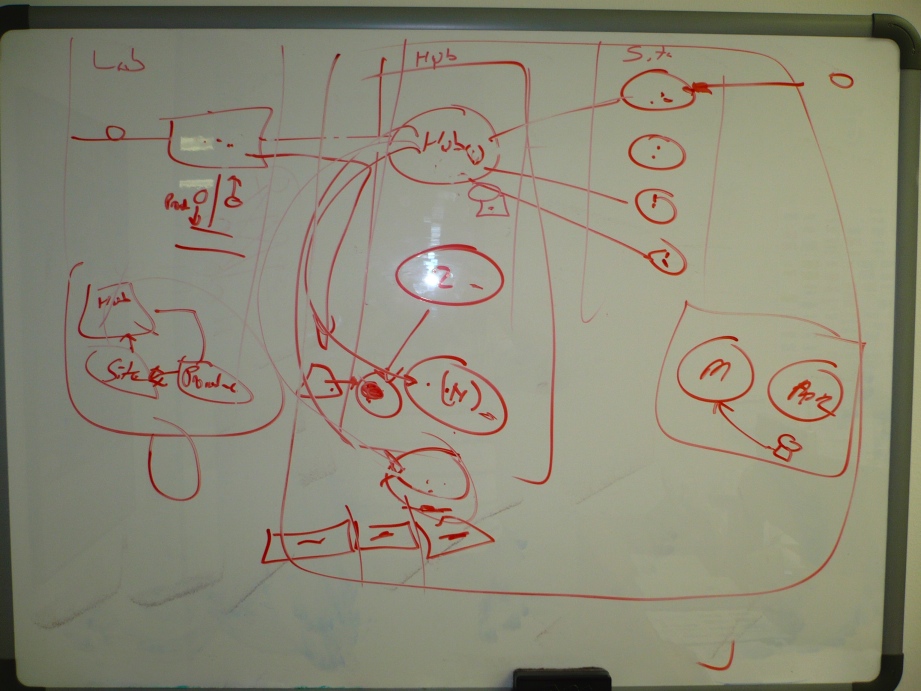 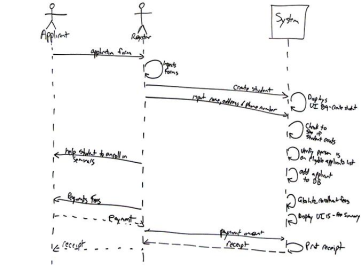 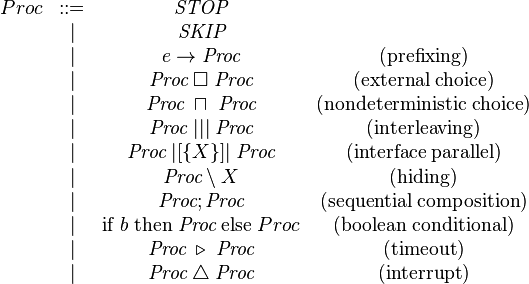 Nonotation
Formalnotation
Semi-formalnotation
Informalnotation
Vocabulary may exist independent of notation
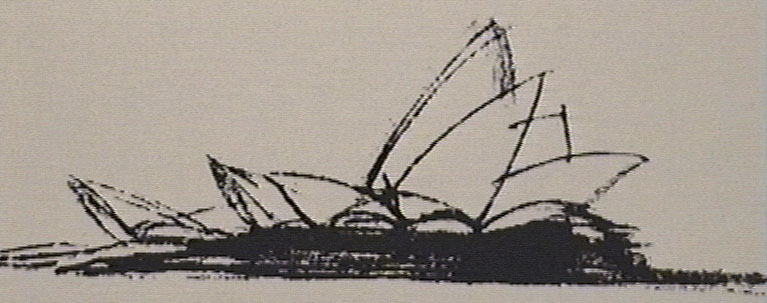 Vocabulary may exist independent of notation
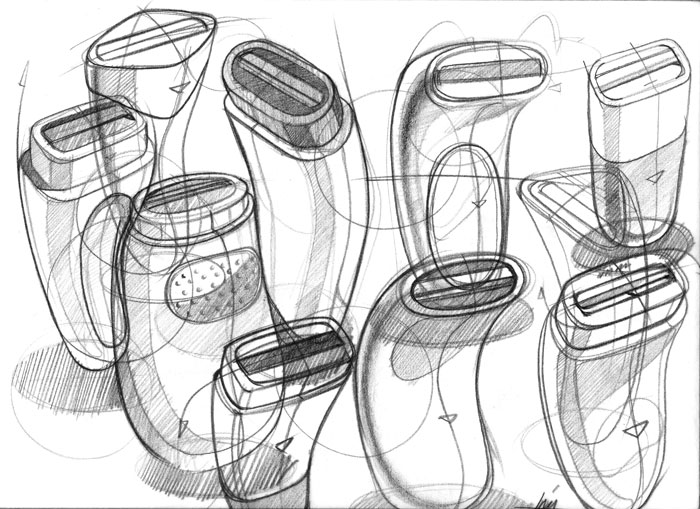 Vocabulary may exist independent of notation
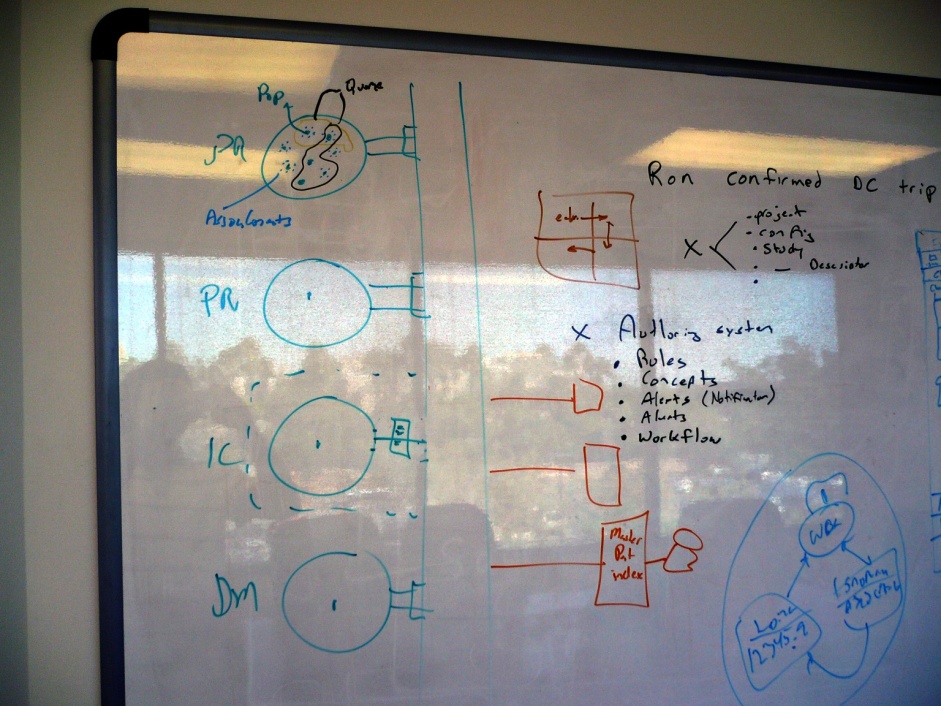 Notation or just a vocabulary?
Considerations in choosing a design notation
Who is the audience?

What is the objective?

What is the timeframe?
Expressiveness versus usability
high
low
expressiveness
usability
Cognitive dimensions of notations
Design tools
Design tools assist the designer in creating and interpreting design artifacts

Ideally, design tools…
…decrease the burden of creating design artifacts
…increase the ability of interpreting design artifacts
static form 
dynamic behavior

Design tools may be individual or collaborative in nature
Adobe Illustrator
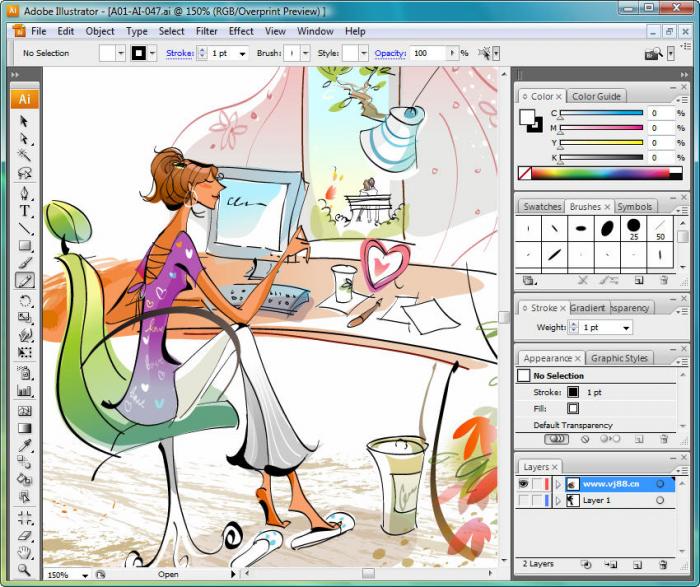 Bridge design
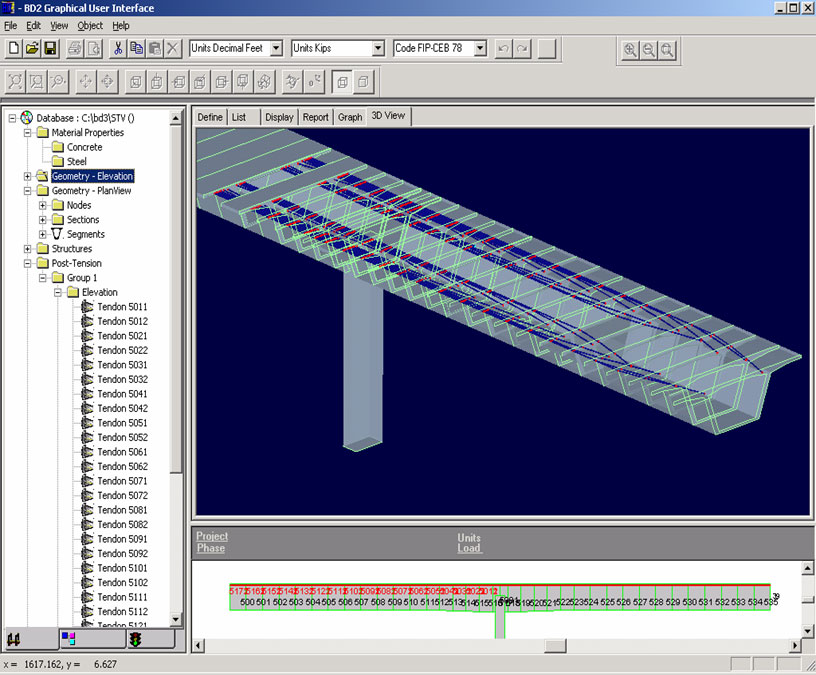 Bridge design
AutoCAD
Capital Logic
Whiteboard
Pen and paper
Enterprise Architect
Balsamiq
Bogor
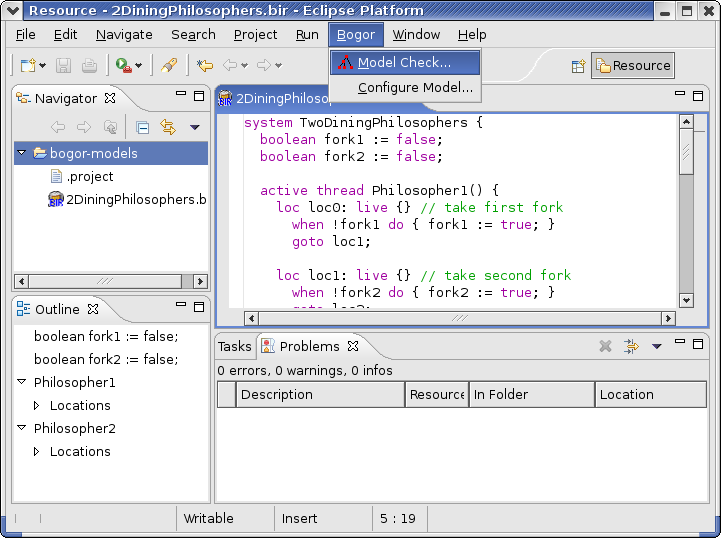 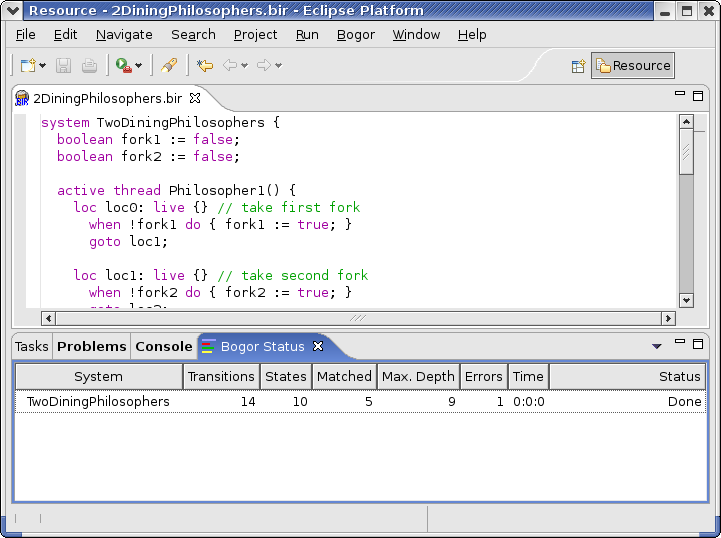 Whiteboard
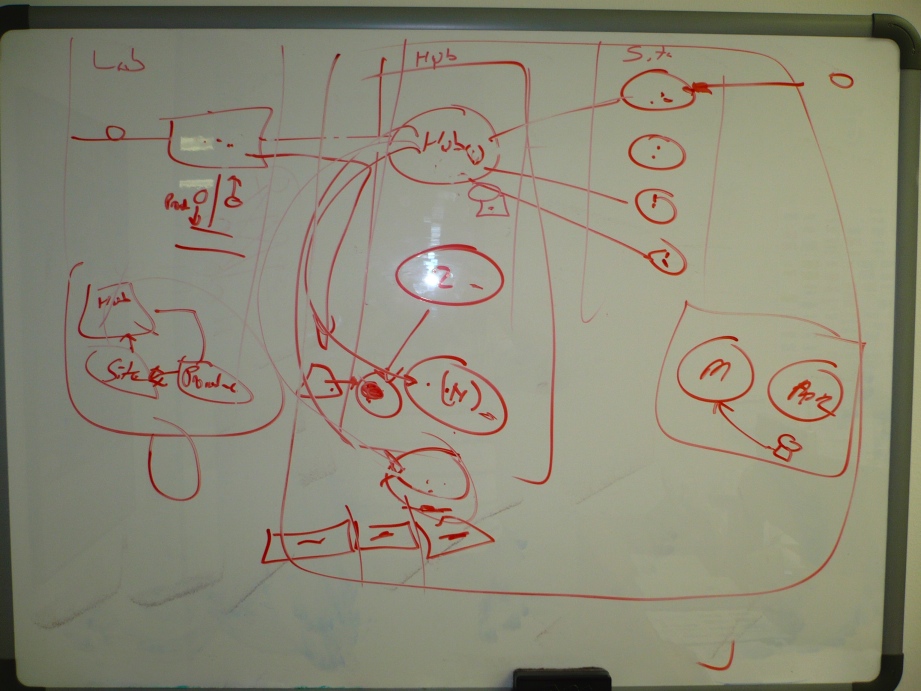 Pen & paper
Flow
A state of ‘flow’ is achieved when the designer seamlessly engages with the design artifact, rapidly and fluidly moving among the various parts of the design cycle
design notations may or may not hinder flow
design tools may or may not hinder flow

Merging of action and awareness

Loss of reflective self-consciousness
Reflection-in-action versus reflection-on-action
Reflection-in-action takes places during design work, and is typified by the designer feeling as if the design artifact itself provides important new clues
crucial element of flow

Reflection-on-action steps out of design work, and is typified by the designer explicitly reflecting on their design work and overall progress and approach
crucial element of design process